Tan JW, Chew DP, Tsui KL, Tan DSY, Duplyakov D, Hammoudeh A, Zhang B, Li Y, Xu K, Ong PJ, Firman D, Gamra H, Almahmeed W, Dalal JJ, Tam LW, Steg PG, Nguyen QN, Ako J, Al Suwaidi J, Chan M, Sobhy M, Shehab A, Buddhari W, Wang Z, Fong AYY, Karadag B, Kim BK, Baber U, Chin CT, Han YL
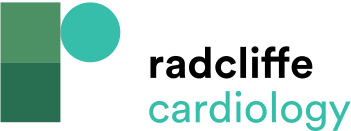 Summary of Consensus Statements on the Use of P2Y12 Inhibitors in Patients With CKD
Citation: European Cardiology Review 2021;16:e43.
https://doi.org/10.15420/ecr.2021.35
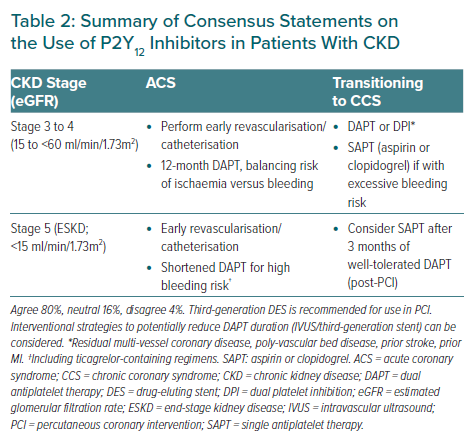